Окружающий мирУМК «Школа России»2 классТест 5. Неживая и живая природа
Автор материала: Шабанова Марина Геннадьевна,
1 квалификационная категория,
учитель начальных классов 
МБОУ Сарасинская СОШ 
Алтайского района Алтайского края
 
с. Сараса, 2016
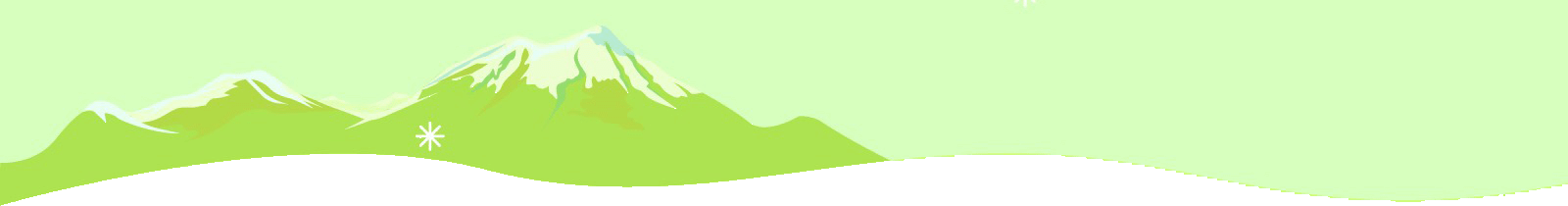 А1. Что относится к неживой природе?
Куст
Ручей
Гриб
Рак
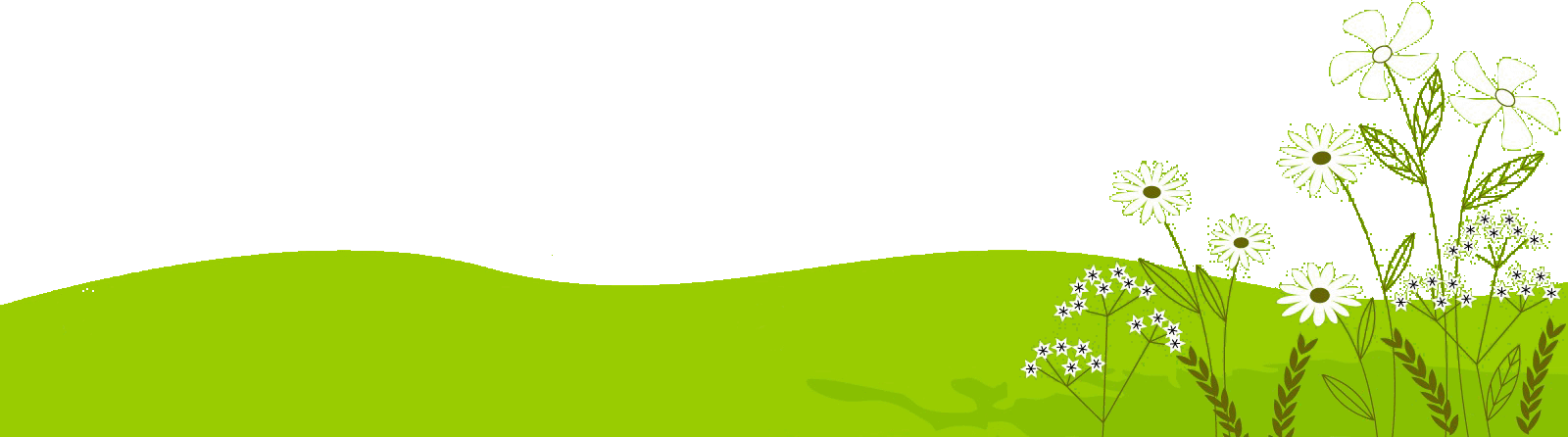 А2.  Что относится к живой природе?
Вулкан
Сосулька
Дуб
Звезда
А3. Что не относится к природе?
Гвоздь
Луна
Камень
Воздух
А4. Без чего животные на Земле смогут обойтись?
Без солнечного света
Без воды
Без воздуха
Без зоопарка
В1. Почему комнатные растения ставят ближе к окнам?
Для красоты
Чтобы они получали свежий воздух
Чтобы они получали достаточно света
Чтобы освободить место
В2. Что является признаком живых организмов?
Они дышат
Они питаются
Они думают
Они растут
С1. Почему нужно озеленять город?
Зелень украшает улицы
Во время дождя можно спрятаться
Растения выделяют кислород
4) Растения очищают воздух
Ключ к тесту
Самооценка
Задания уровня А оцениваются 1 баллом.
Задания уровня В – 2 баллами,
Задания уровня С - 3 баллами (может быть как один, так и несколько ответов).
80-100% от максимальной суммы баллов – оценка «5»,
60-80% - оценка «4»,
40-60% - оценка «3»,
0-40% - оценка «2»
Используемые источники:
«Окружающий мир», 2 класс, КИМ, Москва, «ВАКО», 2014
«Окружающий мир. Разноуровневые задания», 2 класс, Москва, «ВАКО», 2014
Максимова Т.Н. «Поурочные разработки по курсу окружающий мир» к УМК А.А.Плешакова («Школа России»), Москва, «ВАКО», 2014
Плешаков А.А., Крючкова Е.А. «Окружающий мир» 2класс, ч.1, Москва «Просвещение»
Шаблон - http://propowerpoint.ru/svetlo-zelenyj-detskij-shablon/
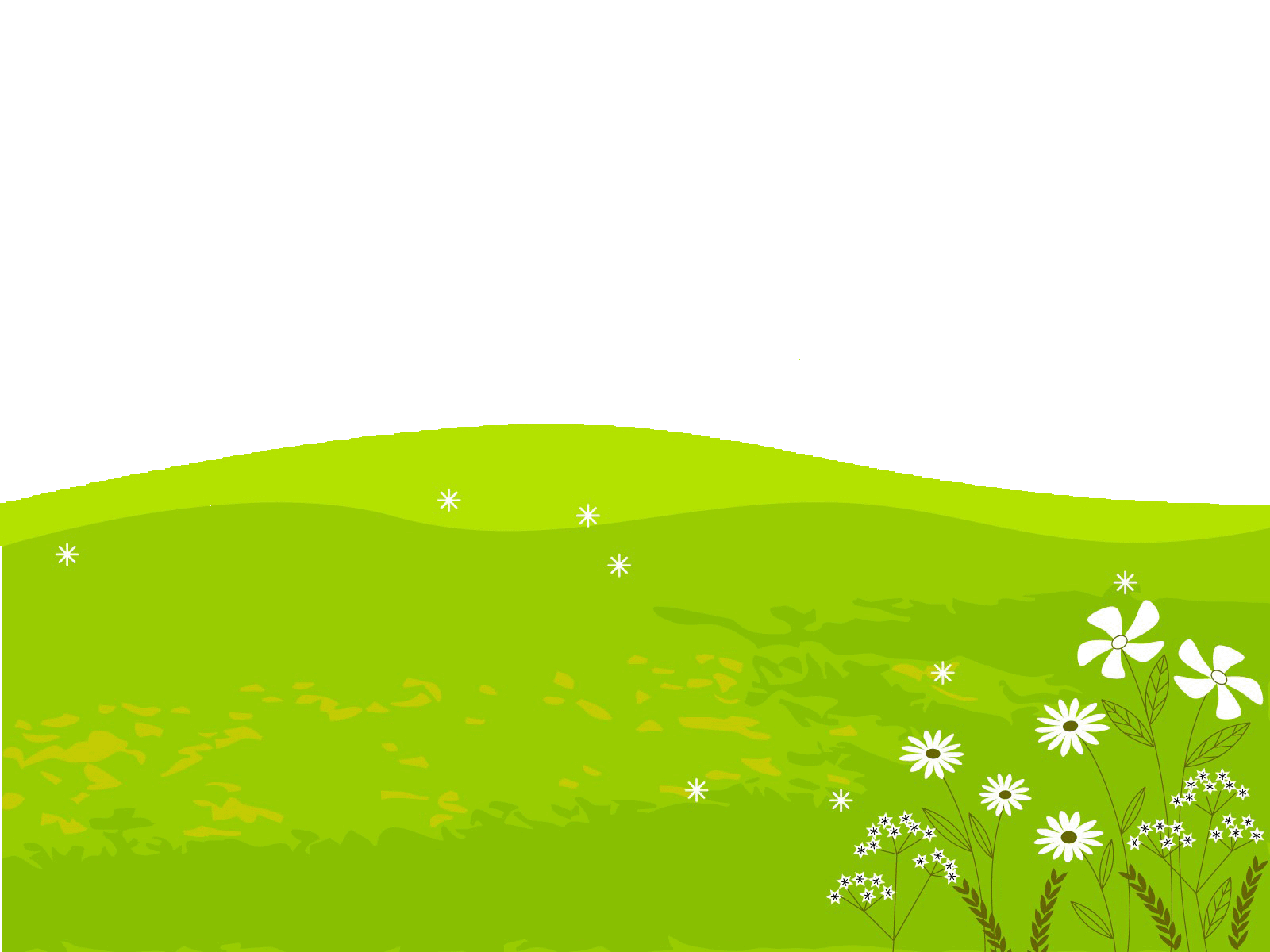 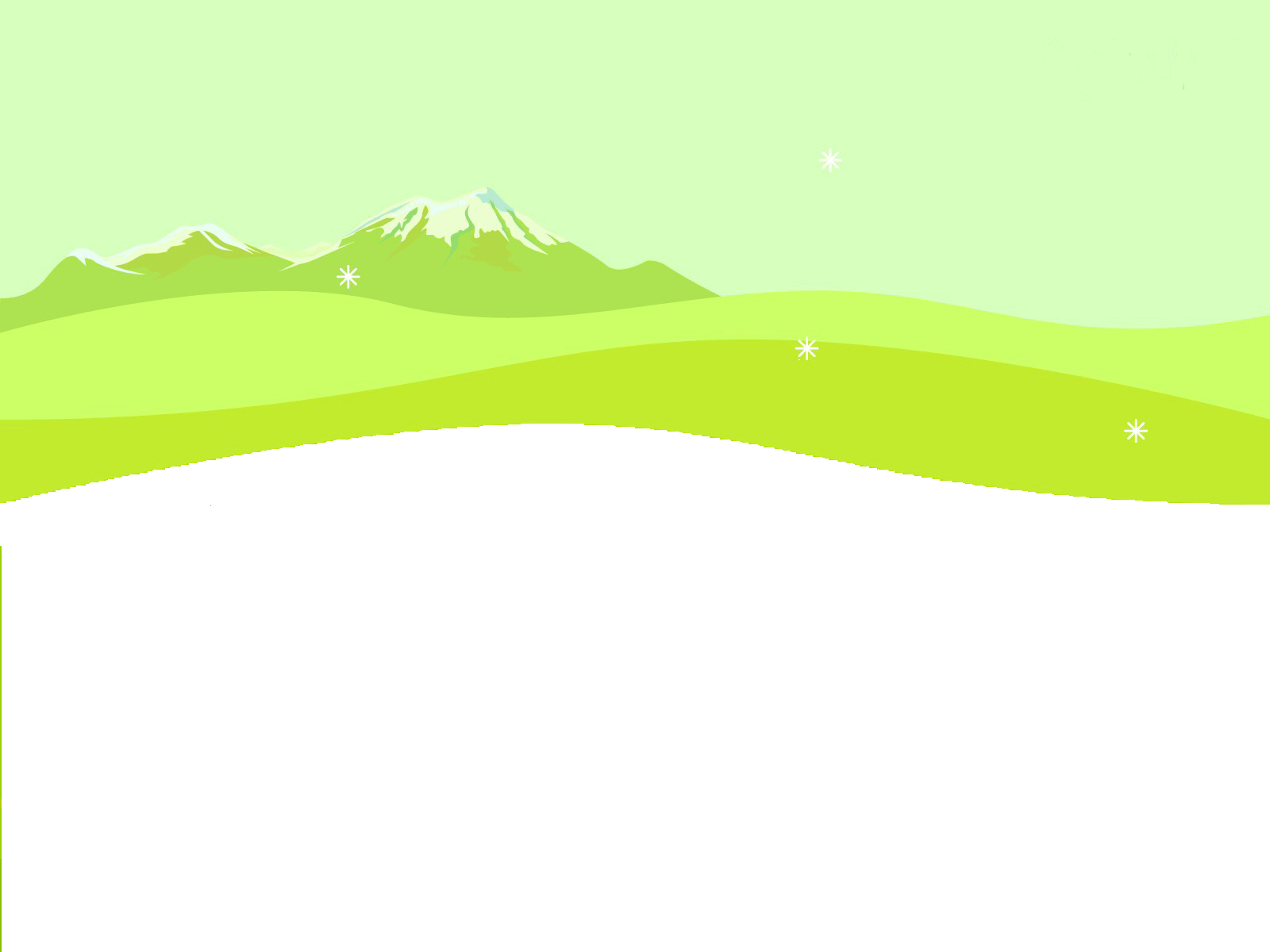